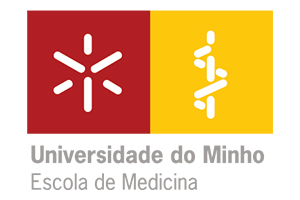 Real life study with dual therapy in a HIV-1 treatment experienced Portuguese cohort
Rosa M Alves Correia1; Alexandre Câmara Carvalho1,2 
Hospital de Braga, EPE
Escola de Medicina da Universidade do Minho
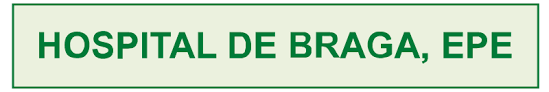 a.
b.
Results
Study population (Table 1)
149 patients: 77 switched to DTG+3TC and 72 to PI/r+3TC
Most were men (72%) with ages between 23 and 84, with a median prior exposure to cART  of 6 years.

Virological and therapeutic response (Figure 1)
Overall 127 patients (85,2%) were able to complete 48 weeks of treatment maintaining a non detectable viral load
DTG+3TC: 84,4%
PI/r+3TC: 86,1%
Reasons for therapeutic failure were:
Virological failure – 3,4%
DTG+3TC: 1,3%
PI/r+3TC: 5,6%
Adverse effects – 2,7%
Loss to follow up – 2%
Death or absent data – 6,7%


Immune response (Figure 2)
After 48 weeks, the TCD4 lymphocyte count increased significantly both within DTG+3TC group (p = 0,005) and within PI/r+3TC (p < 0,001).
The CD4/CD8 ratio increased slightly for both, but was only statistically significative for DTG+3TC group (p = 0,025).

Hepatic and renal toxicity 
Alanine aminotransferase value remained near the basal line with both schemes.
Estimated glomerular filtration rate1,2
DTG+3TC: there was an average decrease of 7% from baseline (p < 0,001 ). We observed a significant increase in serum creatinine up to 12 weeks (p = 0,004), but afterwards there was a negative trend reflected in a slight increase on the eGFR
PI/r+3TC: there were no significative variations
Background
Dual therapies for HIV infection in a clinical and non controlled setting is still scarce. Therefore we decided to investigate the effectiveness of the following associations currently used in our clinical practice:
Dolutegravir and lamivudine (DTG+ 3TC)
Boosted protease inhibitor and lamivudine (PI/r +3TC)
In a real life clinical practice, dual therapy is safe and effective.
Methods
149 patients that switched to either DTG+3TC or PI/r+3TC were included accordingly to the following criteria:
HIV-1 infection
Undetectable viral load and stable cART for at least 6 months
Absence of chronic HBV infection
Absence of known resistance conferring mutations
18 years or older.
No randomization was performed and the decision to change was made at the usual follow up appointments.
DTG+3TC regimen included 300mg 3TC and 50mg DTG daily.
The PI/r+3TC included 300mg 3TC and atazanavir/ritonavir (300/100mg) or darunavir/ritonavir (800/100mg) daily
Data was obtained from routine assessments from the outpatient consultation.
Primary endpoint: proportion of patients that after 48 weeks maintained the dual therapy successfully .
Therapeutic failure:
Discontinuation of the initial dual therapy regardless of the reason (includes virological failure)
Loss to follow up
Absence of data or death.
Other parameters evaluated included proportion of virological failures, tolerability, immune and inflammatory response, renal function and liver function after 48 weeks.
Virological failure was defined as two consecutive viral loads > 50 copies/ml and < 1000 copies/ml or a viral load with 1000 copies/ml or more.
All tests used were two-tailed and with a significance level of .05
Figure 1: Proportion of patients that successfully completed 48 weeks of treatment (a) with dolutegravir/lamivudine (DTG+3TC) and boosted protease inhibitor/lamivudine (PI/r+3TC). Proportion of virological failures (b) after 48 weeks of follow up.
d.
b.
a.
Table 1: Demographic and clinical characteristics of the study population and their distribution at the time of inclusion in the analysis. DTG+3TC group (dolutegravir + lamivudine); PI/r+3TC group (protease inhibitor + lamivudine).
PI/r+3TC
c.
Figure 2: Pre-switch (0 weeks) and 48 weeks post-switch results for dolutegravir/lamivudine or protease inhibitor/lamivudine for: (a) mean TCD4 + lymphocyte count; (b) mean CD4/CD8 ratio; (c) mean ALT (U / L); (d) mean eGFR (ml/min/m2). 3TC - lamivudine; ALT - alanine aminotransferase; DTG - dolutegravir; PI - protease inhibitor.
Figure 3: Estimated glomerular filtration rate (eGFR) trend from switch to 48 weeks. 3TC - lamivudine; DTG – dolutegravir; PI - protease inhibitor.
Conclusion
Therapeutic response is maintained after 48 weeks with dual therapy
Both DTG+3TC and PI/r+3TC are well tolerated and safe
Additionally these combinations potentially reduce interaction risks and are economically advantageous
References
1. Levey AS, Stevens LA, Schmid CH, Zhang YL, Castro AF, Feldman HI, et al. A new equation to estimate glomerular filtration rate. Ann Intern Med. 2009 May 5;150(9):604–12.
2. Gagneux-Brunon A, Botelho-Nevers E, Delanaye P, Lucht F, Frésard A, Cazorla C, et al. CKD-EPI equation: A suitable Glomerular Filtration Rate estimate for drug dosing in HIV-infected patients. Médecine Mal Infect. 2017 Jun;47(4):266–70.
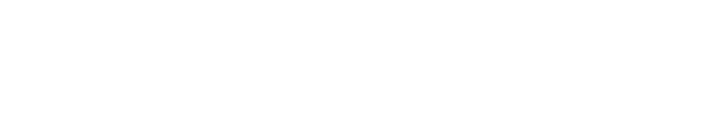 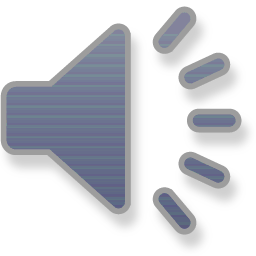 PRESENTED AT THE 23RD INTERNATIONAL AIDS CONFERENCE (AIDS 2020) | 6-10 JULY 2020